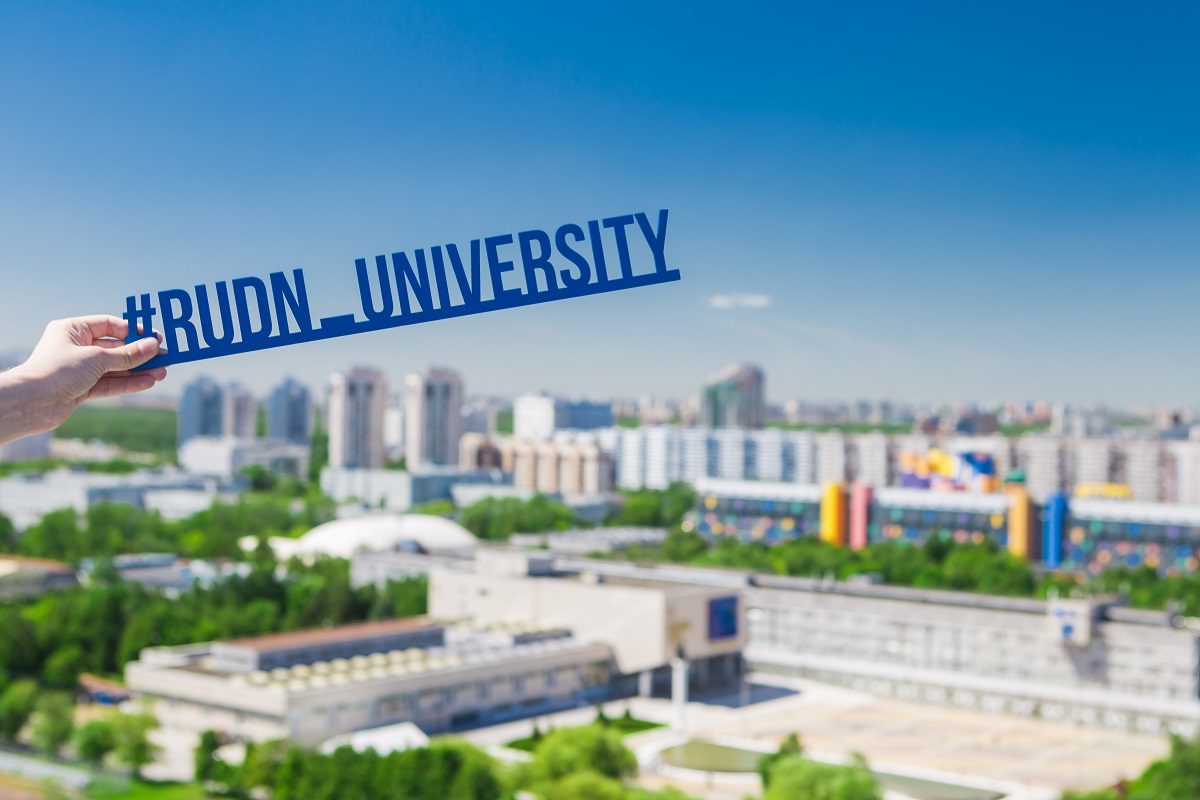 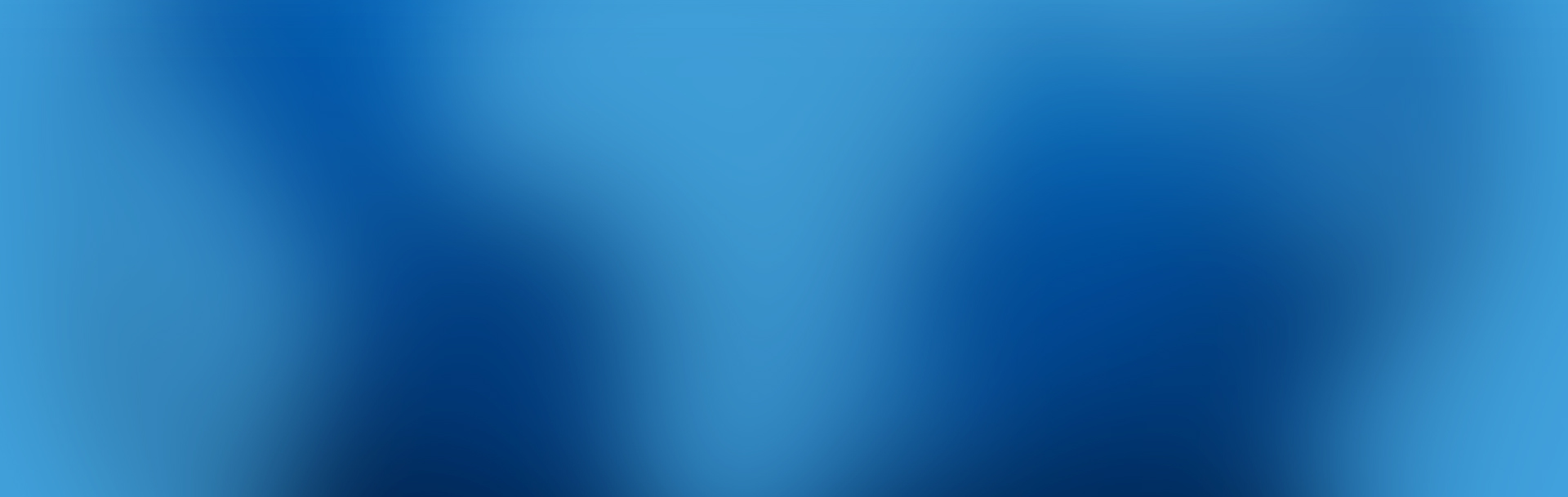 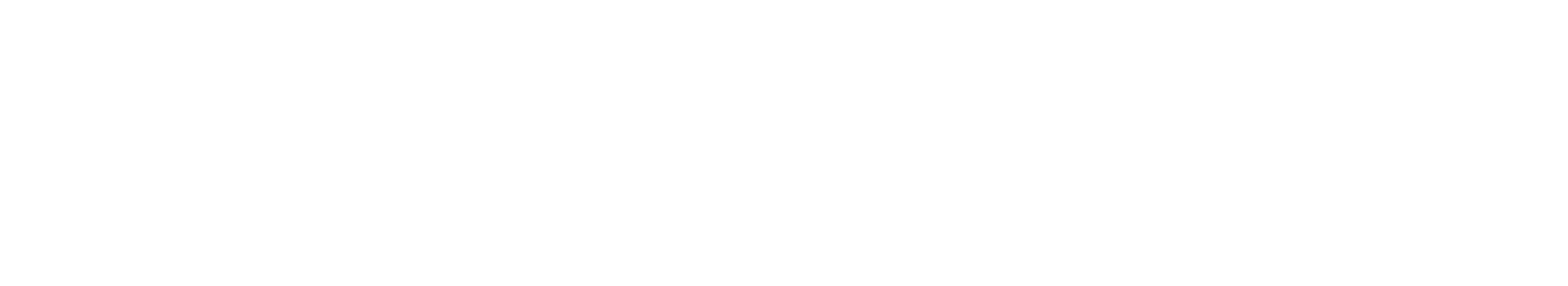 Аспирантура по направлению
ПОЛИТОЛОГИЯ
Основные сведения об обучении в аспирантуре
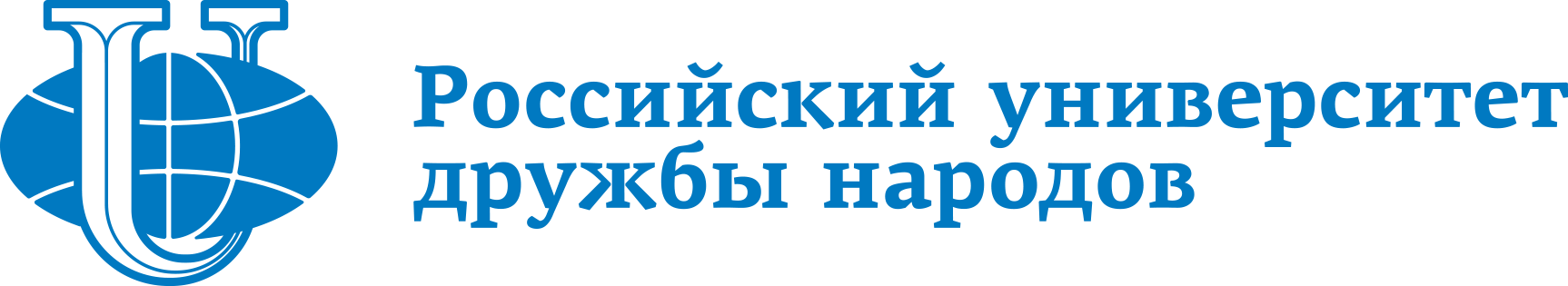 2
Профили подготовки аспирантов
История и теория политики (5.5.1)
Политические институты, процессы, технологии (5.5.2)
Международные отношения (5.5.4)
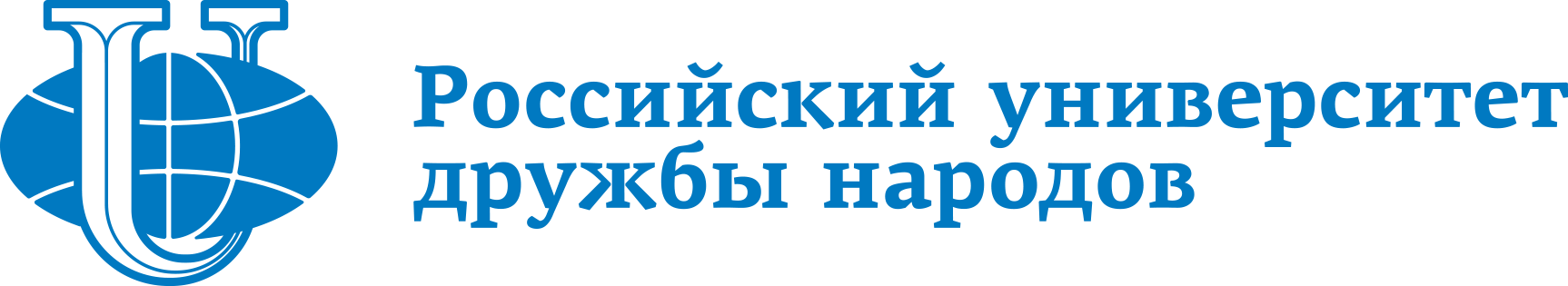 3
Учебный процесс
Акцент сделан на научные исследования, вовлечение учащихся в образовательный и научно-исследовательский процессы. 
Загрузка позволяет соискателям совмещать учебу в аспирантуре и работу.
Кроме этого аспиранту необходимо планировать время для посещения различных научных мероприятий: научных семинаров и конференций.
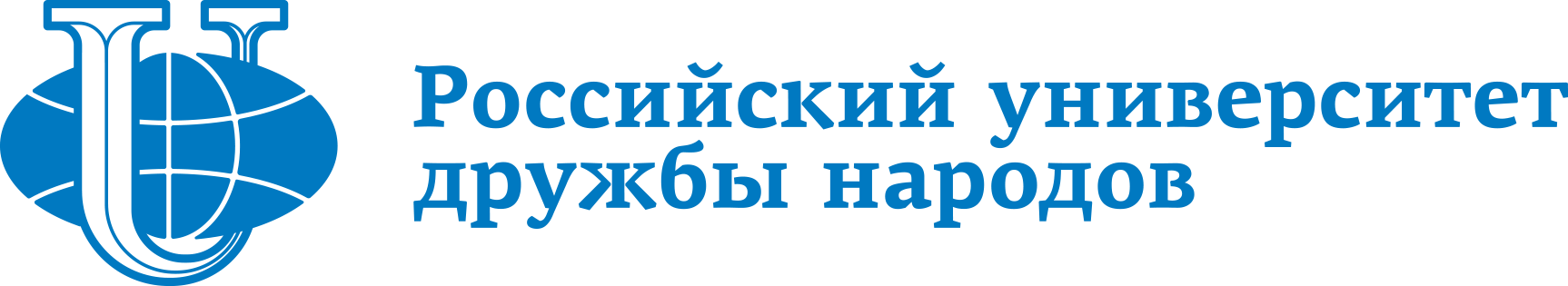 4
Учебный процесс
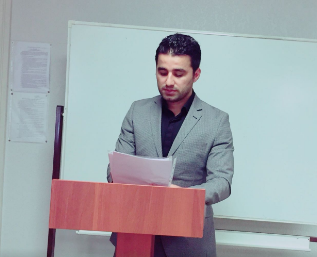 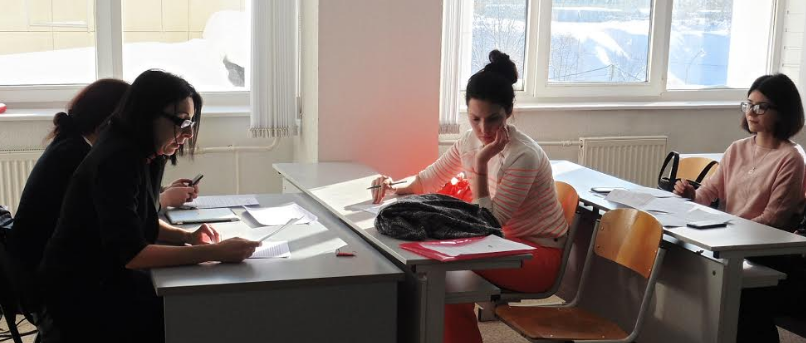 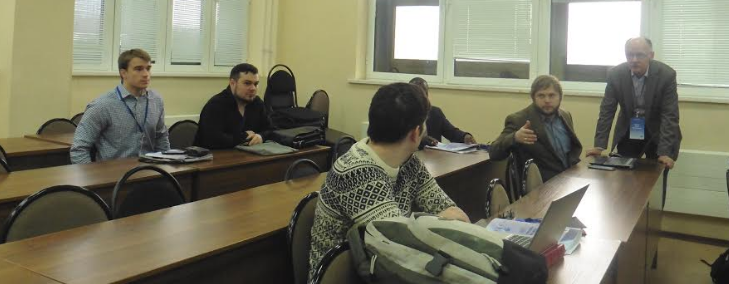 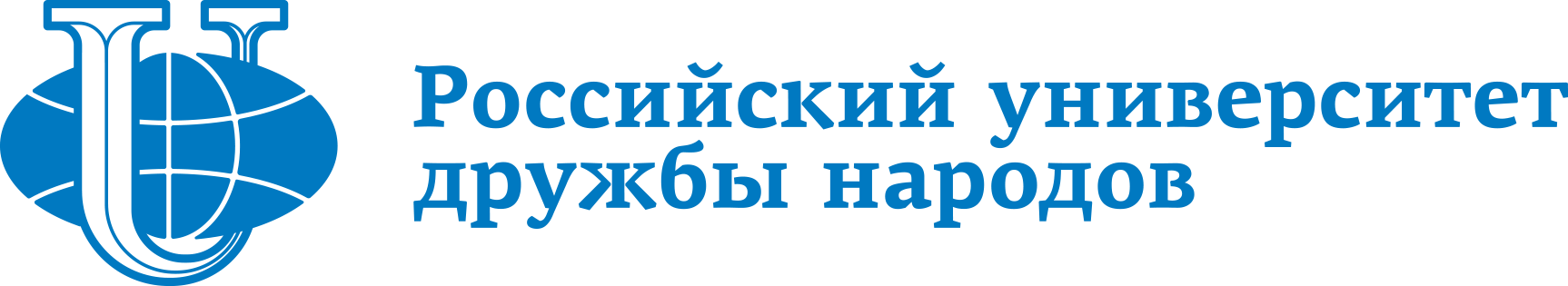 5
Область профессиональной деятельности выпускников
Степень кандидата политических наук – это не только подтверждение высокого уровня квалификации и репутации политолога, но и определенное преимущество на рынке труда, а также уважение и признание в профессиональном сообществе.
Карьера политолога – не просто работа, а образ жизни: он непрерывно изучает происходящие в мире события, на их основе составляя прогнозы и анализы политической ситуации, участвует в различных конференциях, даёт интервью журналистам, издает свои материалы в общественно-политических и научных СМИ.
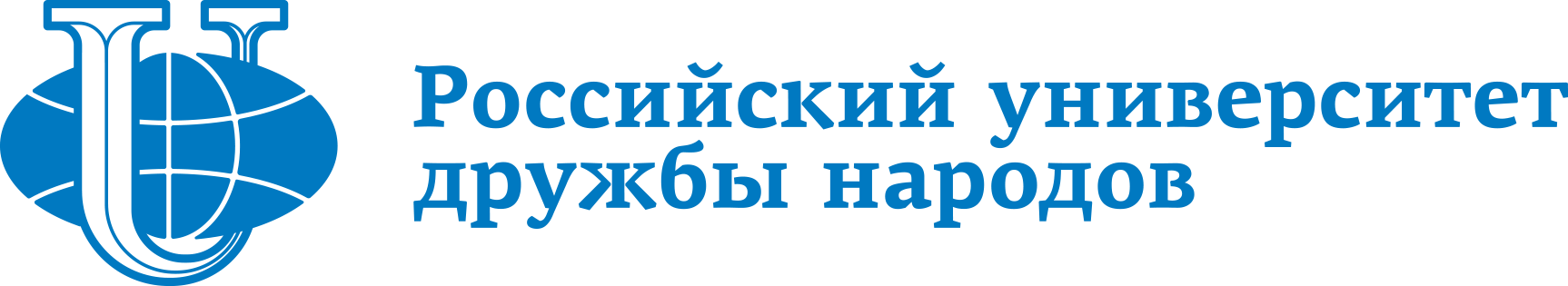 6
Область профессиональной деятельности выпускников
сферы общественно-политического, социокультурного и экономического пространства Российской Федерации и мира;
структуры государственной власти и управления (федеральный, региональный и муниципальный уровни); 
политические партии и общественно-политические движения; 
региональные и международные организации; 
политическая культура, взаимодействие власти, бизнеса и гражданского общества; образовательные организации высшего образования.
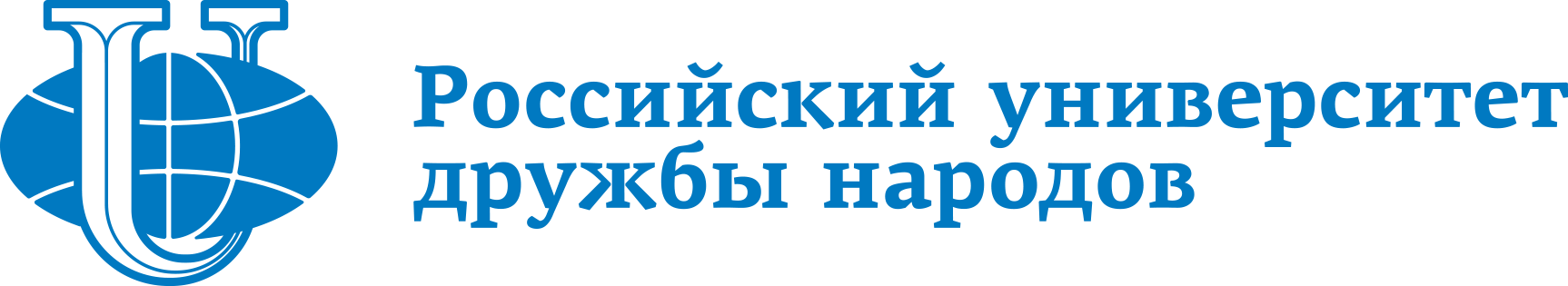 7
Научные и исследовательские проекты
Научные работы и проекты, подготовка публикаций;
Проведение научных мероприятий и обмен научной информацией с вузами-партнерами;
Участие в международных конференциях и семинарах;
Участие в зарубежных стажировках;
Финансовая поддержка научных исследований, научные гранты и стипендии;
Участие в научно-исследовательских проектах на базе университета.
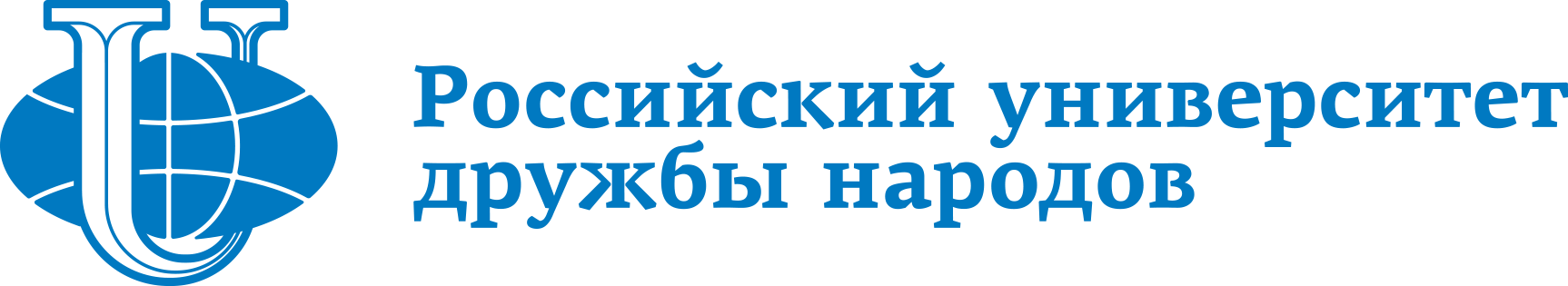 8
Научные и исследовательские проекты
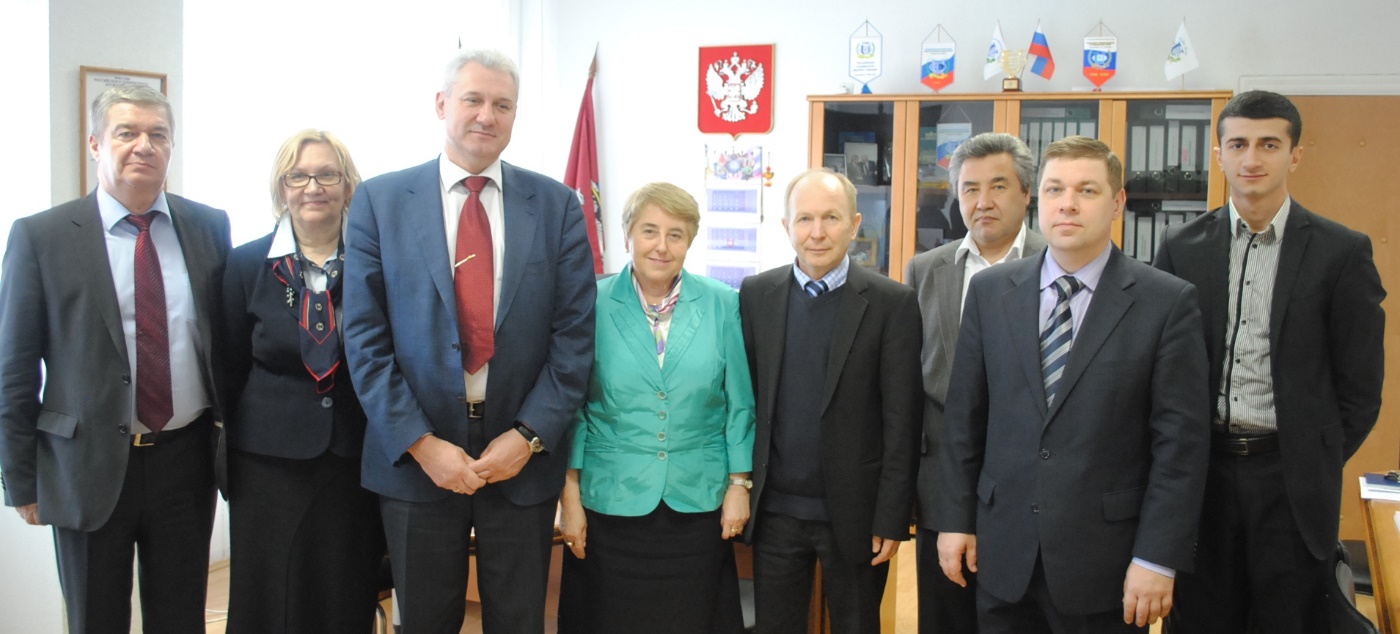 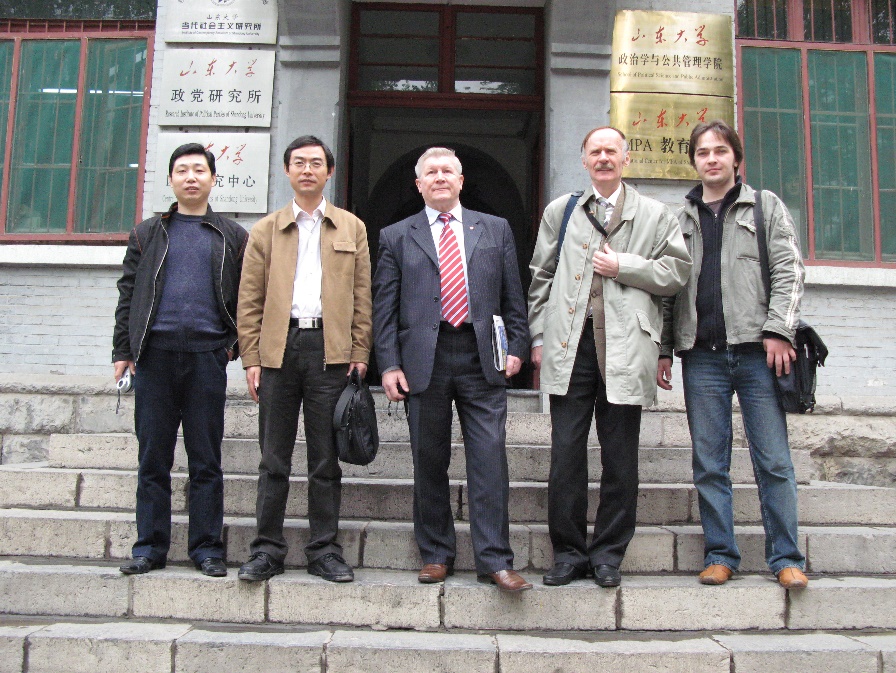 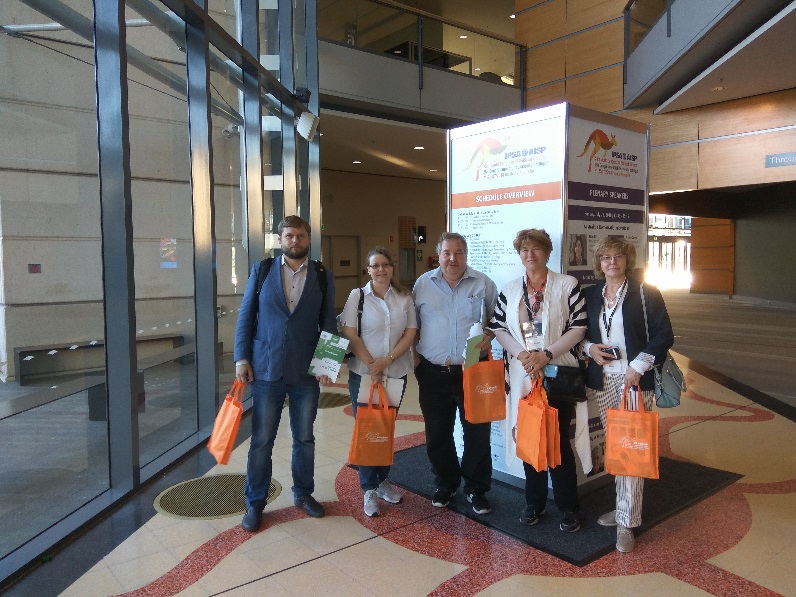 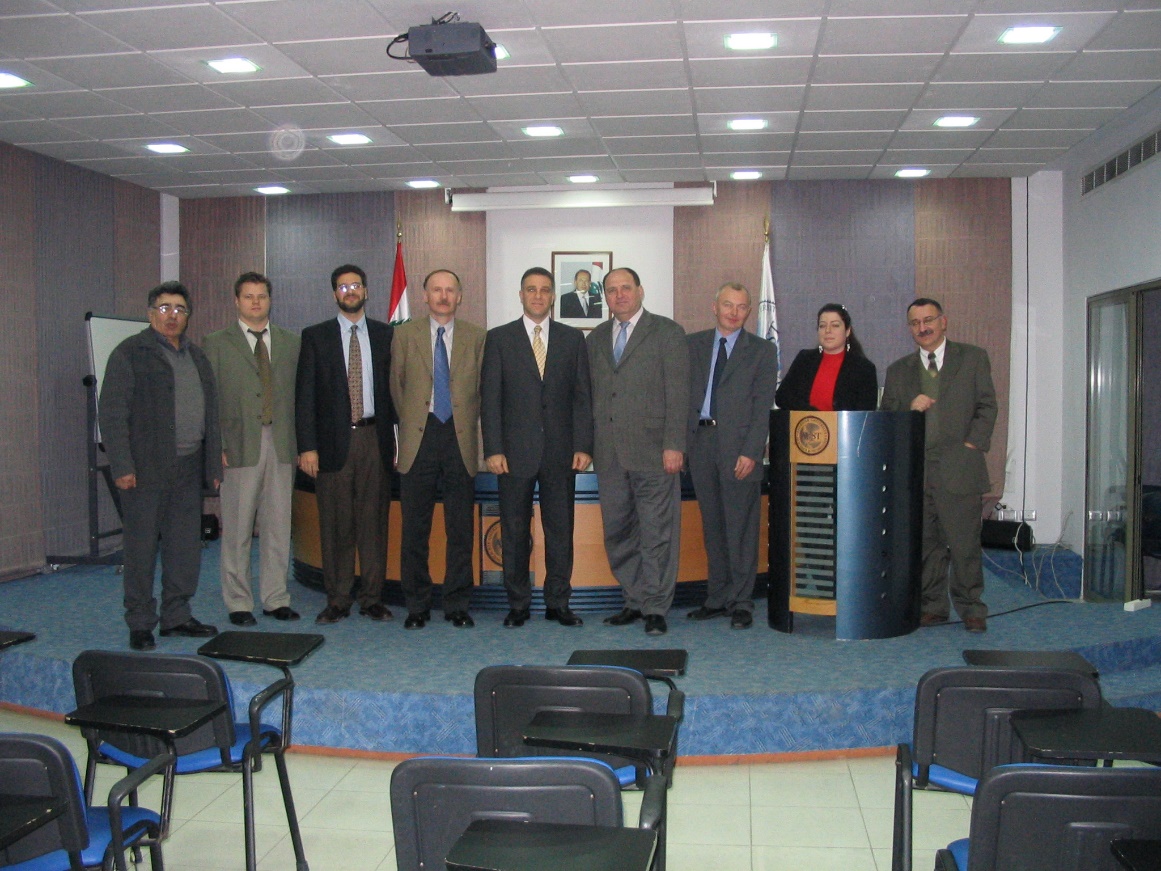 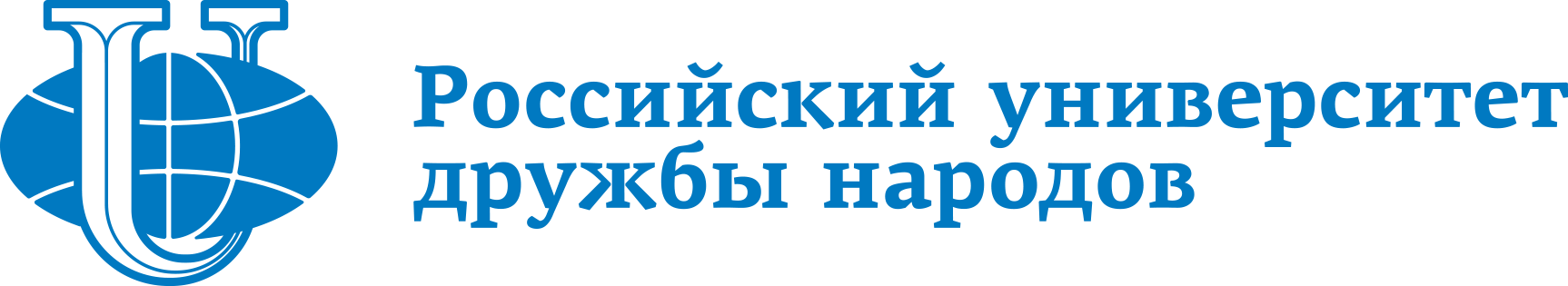 9
Научные работы и публикации
Научно-политологический журнал «Вестник РУДН: серия Политология».
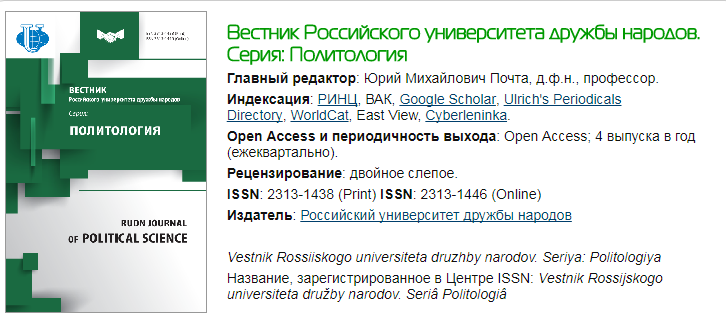 Входит в «Перечень ведущих рецензируемых научных журналов и изданий. 

Издается на факультете с 1999 года. 

Периодичность -  четыре номера ежегодно
На базе кафедры ежегодно издаются сборники и монографии.

Также существует возможность публикаций в журналах, издаваемых на базе зарубежных вузов-партнеров.
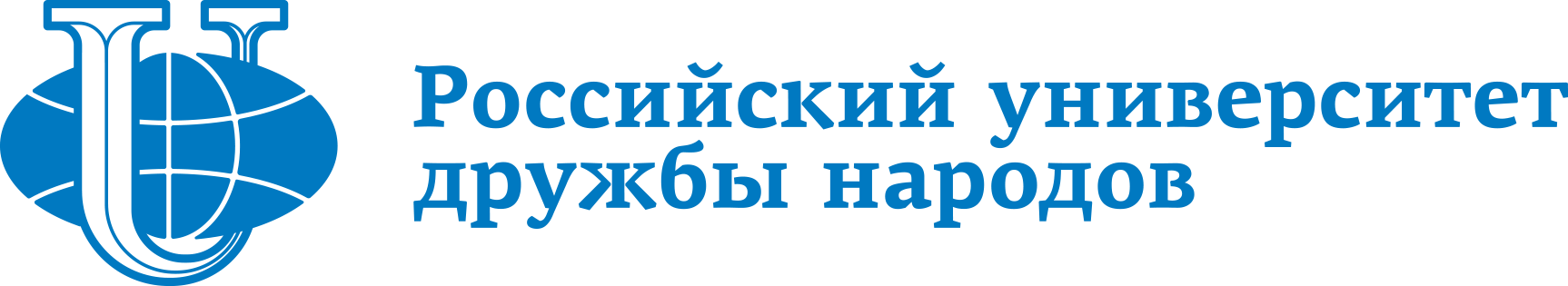 10
Наши выпускники
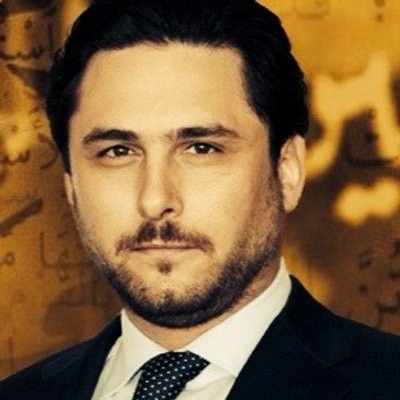 Саргон Хадая, кандидат политических наук, телеведущий, корреспондент Russia Today
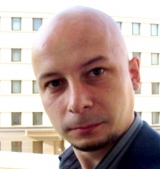 Василий Александрович Федорцев, кандидат политических наук,  автор Телеграм-канала Германология
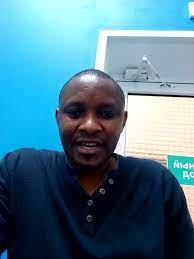 Огюстин Ндайисаба, кандидат политических наук,  советник Премьер-министра Бурунди
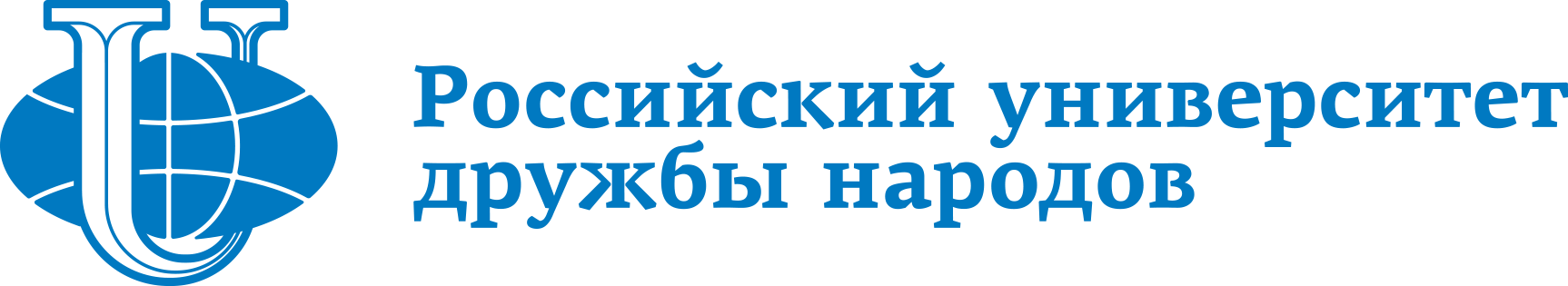 11
Научные руководители
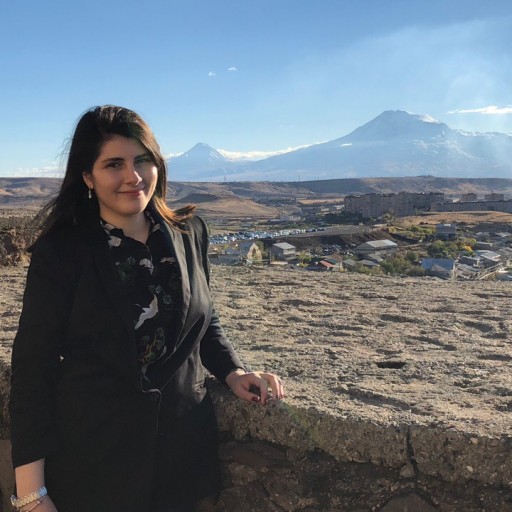 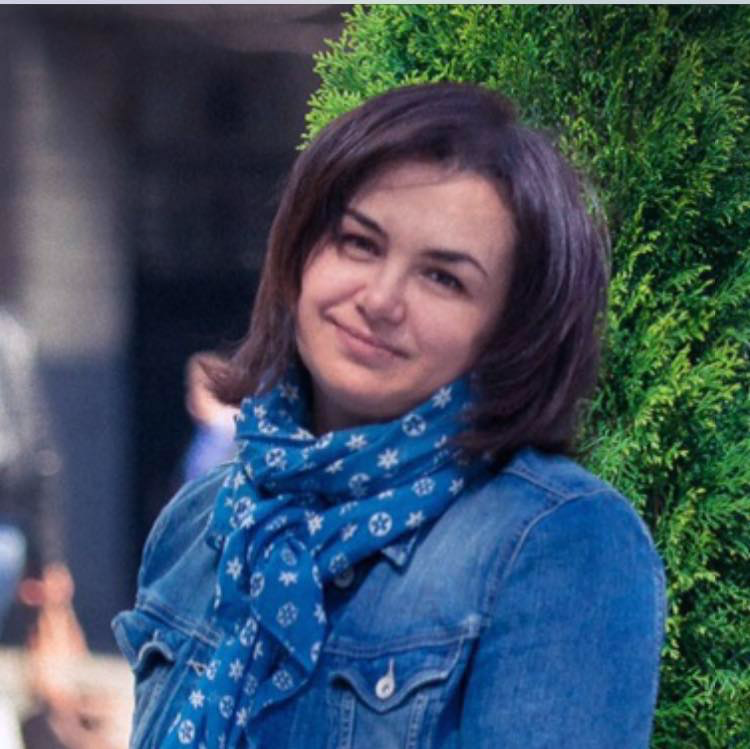 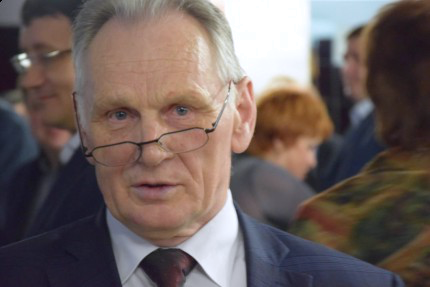 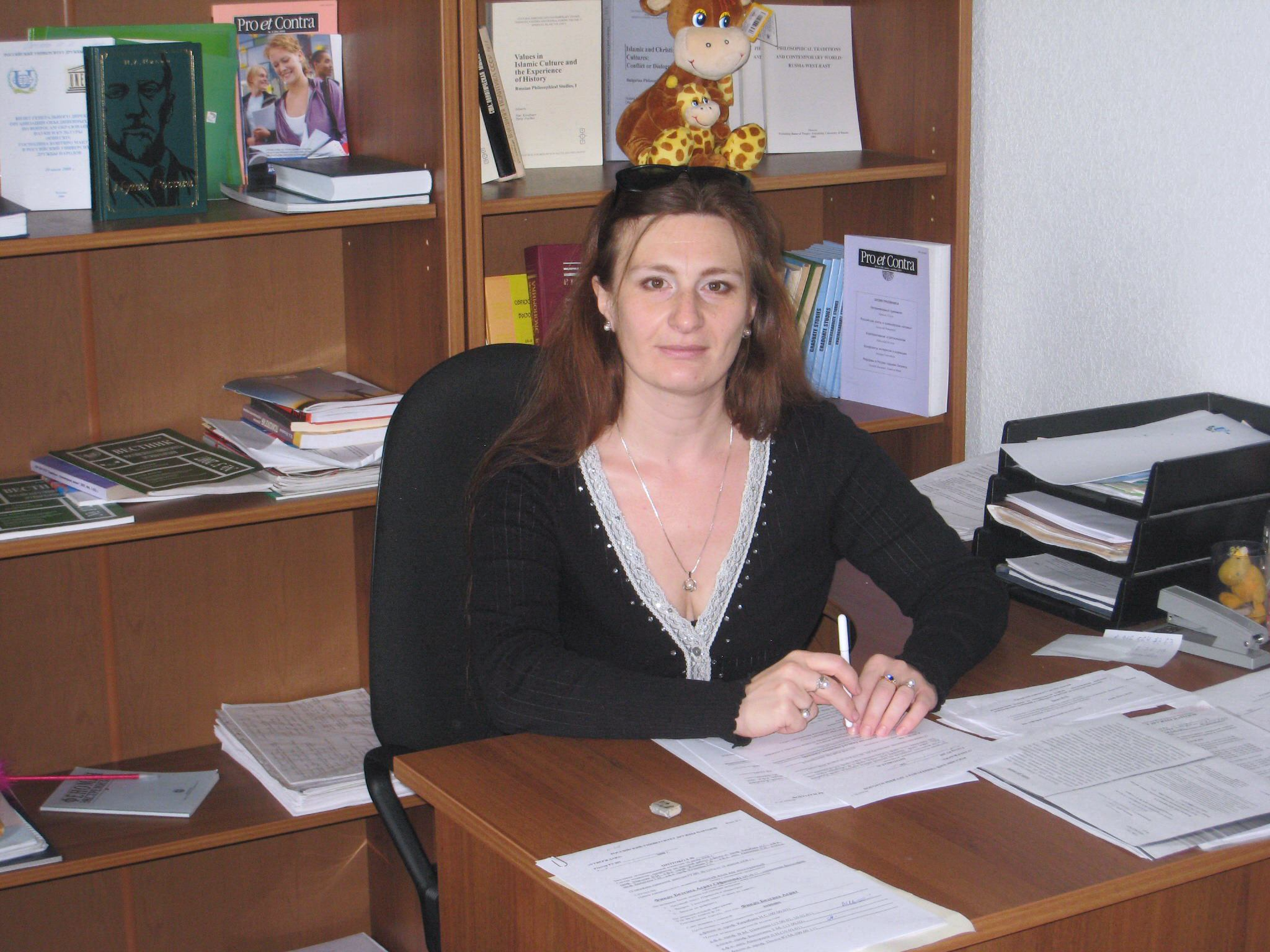 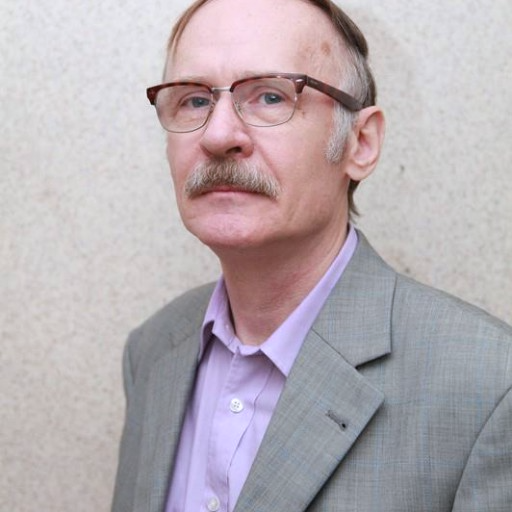 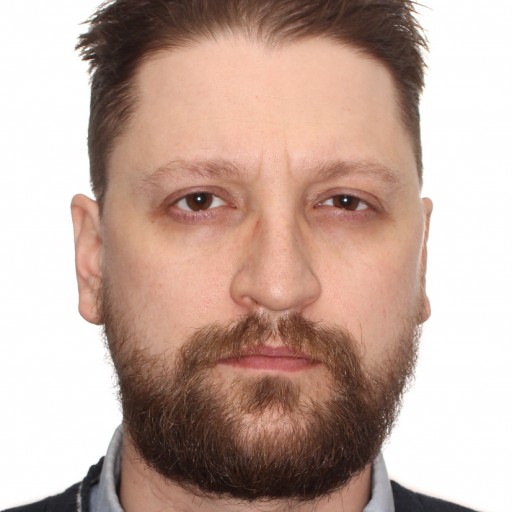 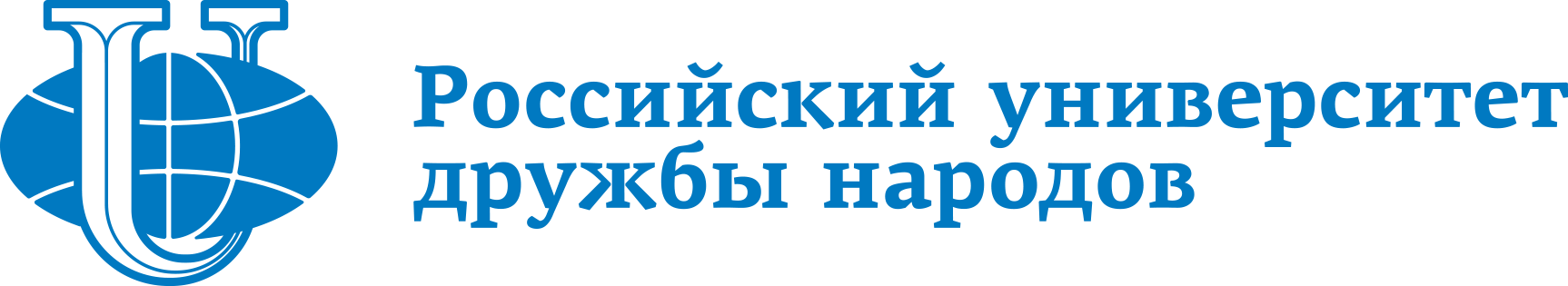 12
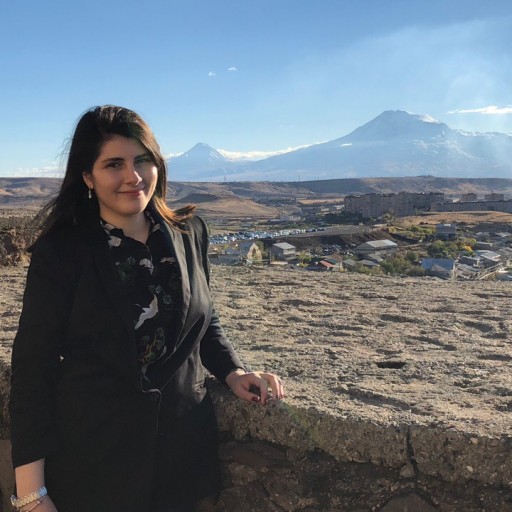 Тьютор по аспирантуру кафедры сравнительной политологии
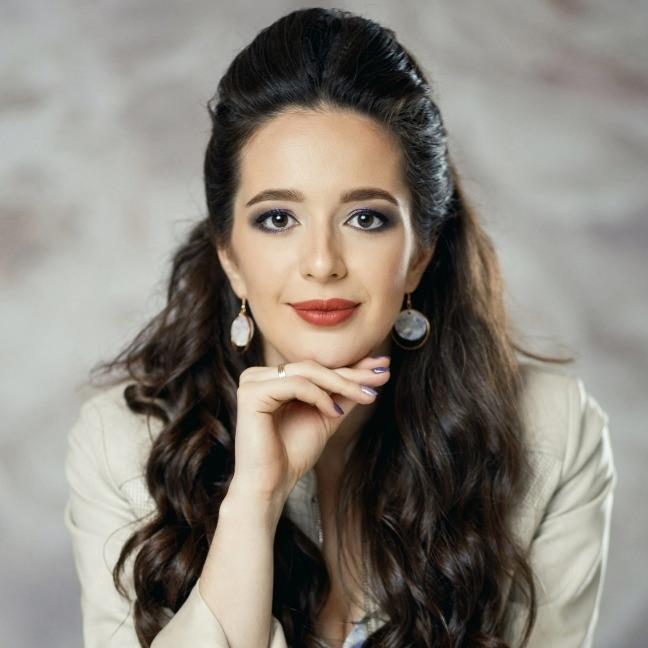 Сафина Наталья Алексеевна

Зав. кабинетом, ответственная за аспирантуру на кафедре сравнительной политологии
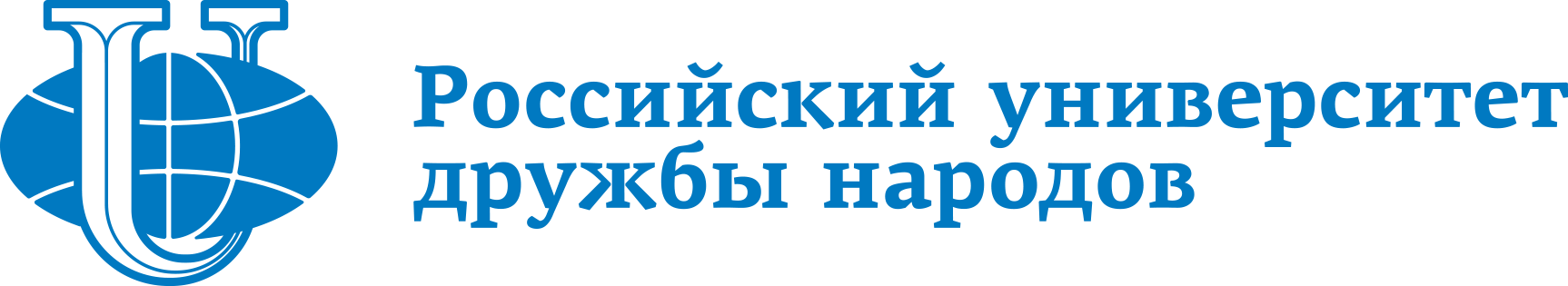 13
Сроки приема в аспирантуру
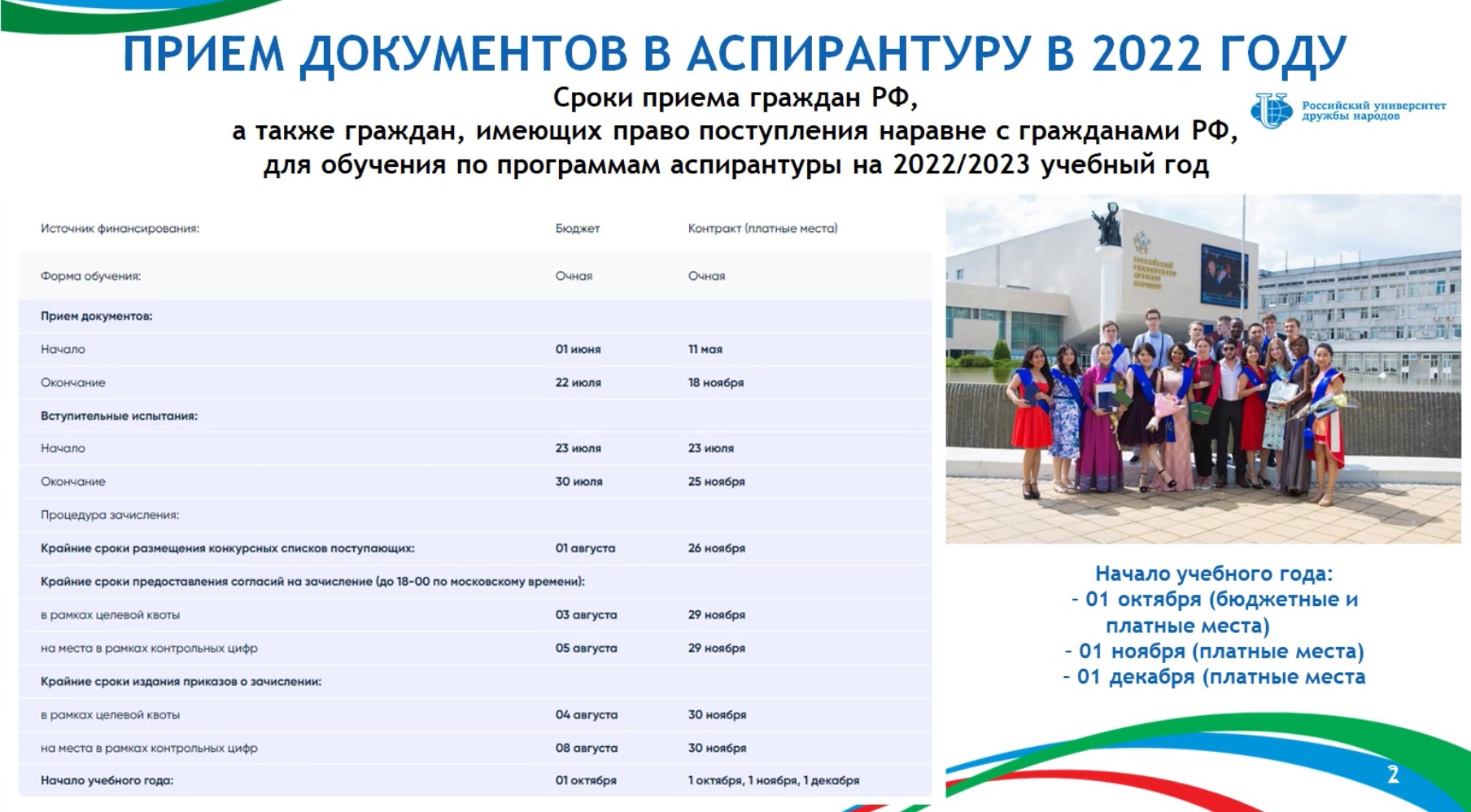 Порядок проведения вступительных испытаний
Вступительные испытания проводятся в форме теста, формируемого электронной системой сопровождения экзаменов (ЭССЭ).
Компьютерный тест состоит из 50 вопросов с множественным выбором ответа: 
Тест состоит из четырех частей. 
На выполнение всего теста отводится 60 минут.
Тест оценивается из 100 баллов.
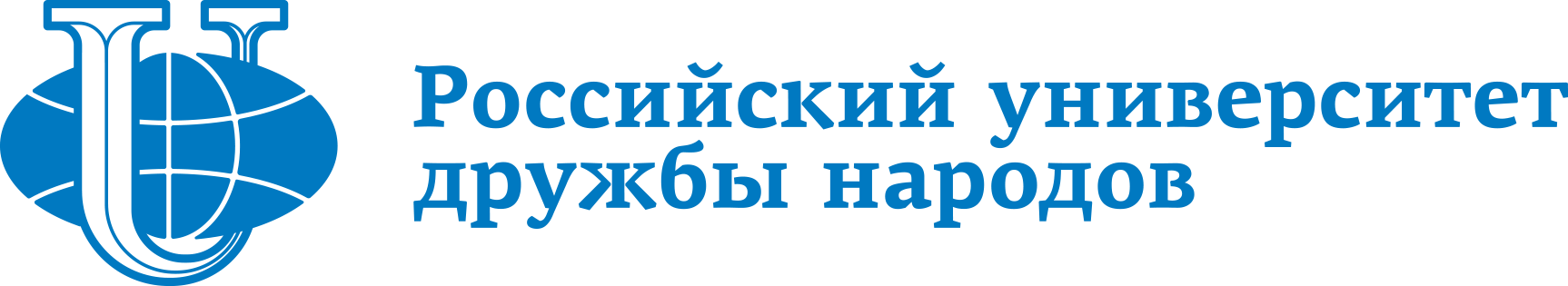 15
Полезные ссылки
Поступление в аспирантуру: 
https://admission.rudn.ru/postgraduate/documents/

Консультации и порядок проведения экзамена:
https://admission.rudn.ru/postgraduate/consult/
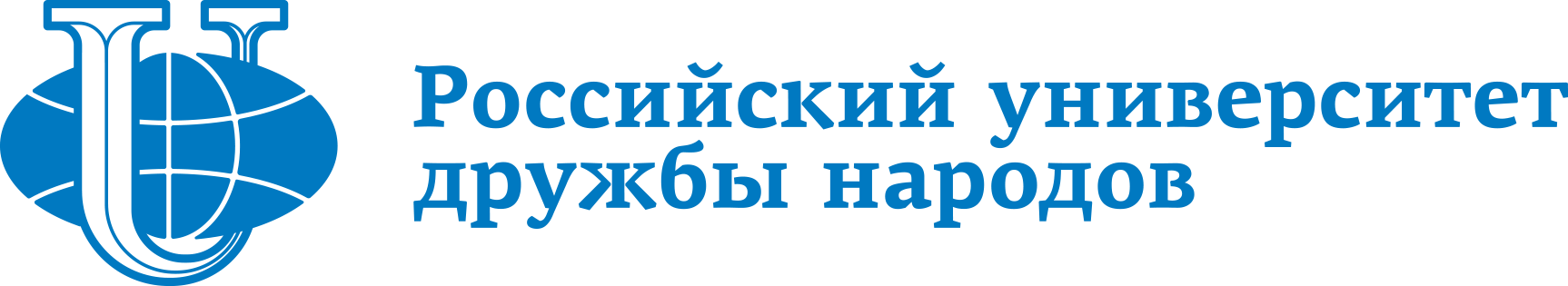 16
Контактная информация
Кафедра сравнительной политологии

Телефон кафедры: 8 499 936-85-28
Электронная почта кафедры: humanities.politics@rudn.ru
Адрес кафедры: ул. Миклухо-Маклая, 10/2, Москва, 117198

Руководитель программы:  
д.филос.н., проф. Почта Ю.М., pochta-yum@rudn.ru

Тьютор программы от кафедры:  
Сафина Н.А., safina-na@rudn.ru
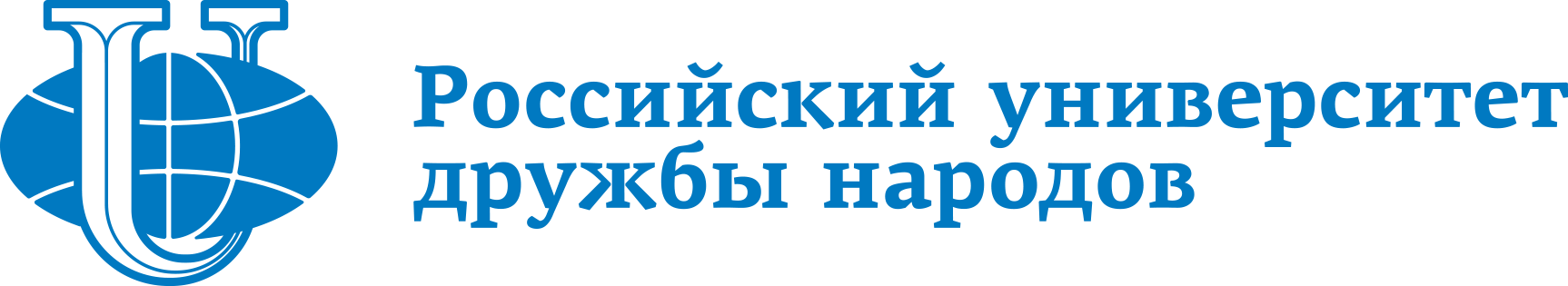 17
СПАСИБО ЗА ВНИМАНИЕ!
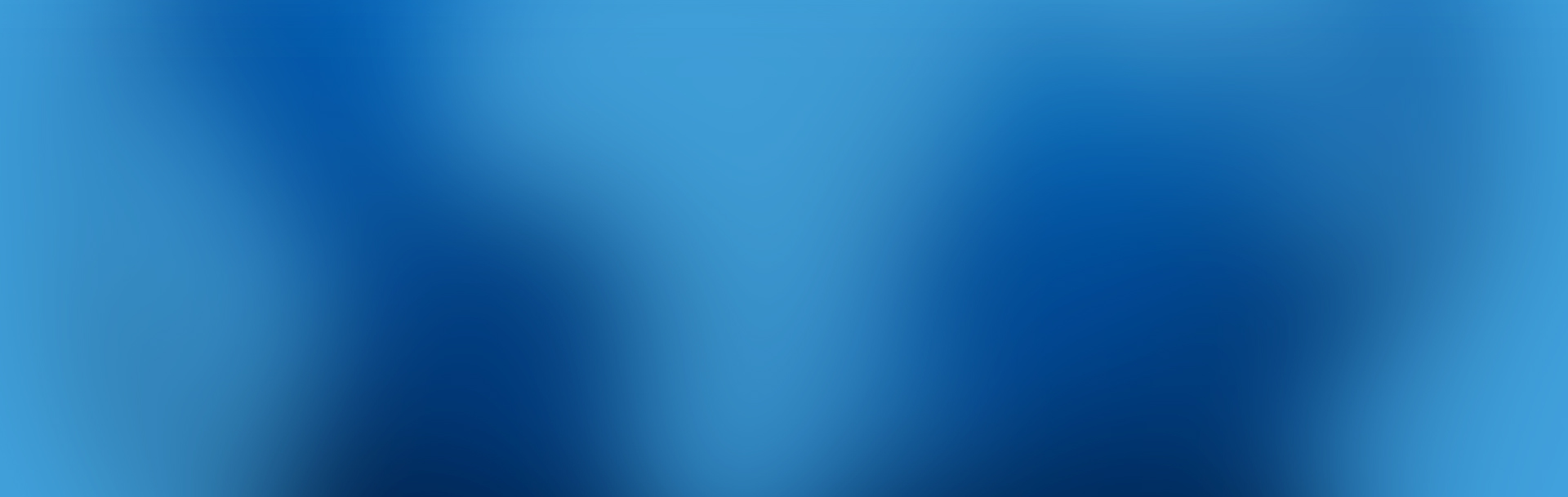